Idealis, Duwo, SSHu, Stadwonen, Vestide, Wonenbreburg, Lefier, SLS Wonen

en
OnlineHuisrekening.nl
xx maand 2011
Utrecht
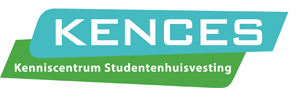 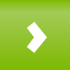 Ja, ik wil meer weten!
OH – Introductie
Update
Uitdagingen
Samenwerking
Update: Nieuwe versie + nieuwe functionaliteiten

Contact met huisvesters Wie hebben we gesproken
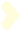 Welke uitdagingen spelen er?
Update
Uitdagingen
Samenwerking
Bereiken/Informeren van studenten

Feedback ontvangen van studenten

Geschillen voorkomen

Extra service aanbieden

Meer…

Opsomming / Bewijzen van findings uit gesprekken.
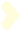 Hoe kunnen we samenwerken?
Update
Uitdagingen
Samenwerking
Bereiken van studenten via nieuwe wegen

Uitleggen wat we gevonden hebben bij “alle” huisvesters. Nieuwe manier van communiceren noodzakelijk daarom OHR!

Wat maakt OHR beter in communicatie naar de Student?
VOORAL WAT HET KAN ZIJN MET MEDEWERKING! Met oog op aantal gebruikers
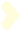 Groot voordeel: OH inzetten als middel om meer terugkerende bezoekers te trekken: huurders beter geinformeerd
Hoe kunnen we samenwerken?
Update
Uitdagingen
Samenwerking
Lange termijn (Q3 2011)

OnlineHuisrekening.nl
White-labeling
 OH via eigen URL
 Gebaseerd op huisstijl Huisvester
 Specifieke functionaliteiten mogelijk
5

Peilingen
 Snelle feedback
 Richten op specifieke subgroepen
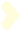 Bedankt!
Uw vragen?
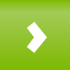 Ja, ik wil partner worden!